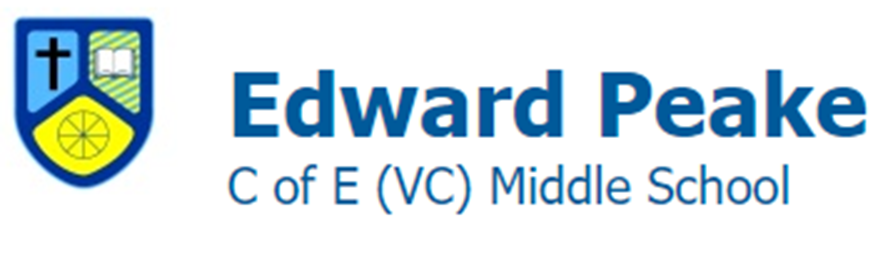 Mathematics Department
“Encourage each other and build each other up” (Thessalonians 5:11)
Year 8 Home Study Pack
Lessons and activities are available on the Year 8 google classroom
Students should use Maths Whizz for at least 1 hour a week 
If students are stuck they should use the stream on the google classroom. This will be checked regularly between 9:00 am and 3:00 pm on school days during term time
The class code is: gta2act